«Технология оценивания образовательных достижений  учащихся на уроках технологии»
Учитель технологии МБОУ «Гимназия №4» Кировского района г. Казани
Мухаметшина Гульнара Ильясовна
«Человека невозможно ничему обучить,          можно только помочь, открыть это в себе самом». 
	                                         Галилео Галилей
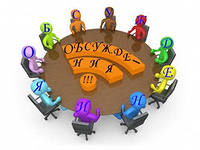 Учащиеся должны уметь влиться в быстро развивающееся общество
Результаты ученика - это действия (умения) по использованию знаний в ходе решения задач (личностных, метапредметных, предметных).
Главное, что должен обеспечить урок – это создание комфортной обстановки для обучающихся и ощущение комфорта учителем.
Результаты освоения предмета включают в себя:

предметные результаты (знания и умения, опыт творческой деятельности и т.д.);

метапредметные результаты (способы деятельности, освоенные на базе одного или нескольких учебных предметов, применимые как в рамках образовательного процесса, так и при решении проблем в реальных жизненных ситуациях);

личностные результаты (система ценностных отношений, интересов обучающихся и др.).
Учитель и ученик вместе определяют оценку и отметку
Особенности оценки достижения планируемых результатов:

- Оценивание является постоянным процессом;
- в зависимости от этапа обучения используется диагностическое (стартовое, текущее) и срезовое (тематическое, промежуточное, итоговое) оценивание;
- с помощью отметки могут только результаты деятельности ученика, но не его личные качества;
- количество отметок определяется по числу решённых задач;
оценивать можно только то, чему учат;
обязательное обсуждение с учащимися критериев оценивания работ;
- алгоритм выставления отметки заранее известны и педагогам, и обучающимся (они могут вырабатываться совместно);
 - система оценивания выстраивается таким образом, чтобы обучающиеся включались в контрольно-оценочную деятельность, приобретали навыки и привычку к самооценке;
- оценивание только работы ученика, а не его самого.
СЛОВЕСНЫЕ ПРИЕМЫ
а) для развития самооценки и самоконтроля в конце уроков задаются следующие вопросы:
– Что ты узнала на уроке?
– Чему научилась?
– За что можешь похвалить себя?
– Над чем еще надо поработать?
– Какие задания вызвали интерес?
– Какие задания оказались трудными?
– Достигнута ли поставленная в начале урока цель?
б) использую наглядное пособие, которое помогает в оценивании своих достижений:
«Сегодня на уроке я…»
«Мне удалось…»
«Я могу похвалить…»
«Я недостаточно…»
«Я старался…»
ТАБЛИЦЫ
Необходимо выполнение следующих условий:
1. Совместная разработка учителем и учениками четких эталонов оценивания для каждого конкретного случая;
2. Создание необходимого психологического настроя учащихся для анализа собственных результатов;
3. Обеспечение ситуации самостоятельного эталонного оценивания школьниками своих результатов;
4. Сопоставление и выводы об эффективности проделанной работы;
5. Составление учащимися собственной программы деятельности на следующий этап обучения с учетом полученных результатов.
«КАРТОЧКА СОМНЕНИЙ»
В конце урока учащиеся заполняют карточки сомнений: Ф.И., класс  и отмечают свои результаты усвоения нового материала, со следующим знаками:
+ — «Я поняла все» и отмечают дополнительно: 
           V – «Уже знала это»
           ! — «Новое знание»
           0 – «Думала по-другому».

- — «Не совсем усвоила, сомневаюсь, есть вопросы»;

? – «Не поняла».
Критерии оценивания предложенные учащимся делают сам процесс оценивания прозрачным для учителя, ученика и его родителей; такой подход к оценке знаний и умений школьника снимает элементы конфликтности между участниками учебной деятельности, помогают ученику сформировать объективную самооценку и понять, осознать свою конкурентоспособность в коллективе одноклассников, а значит, самостоятельно создать мотивацию для самосовершенствования и видеть пути к успеху.
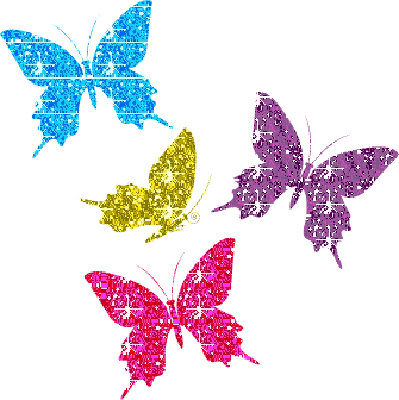 Успехов в работе!
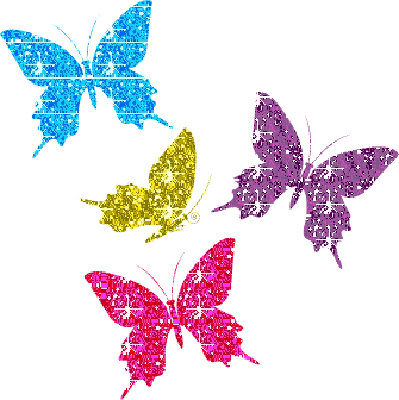